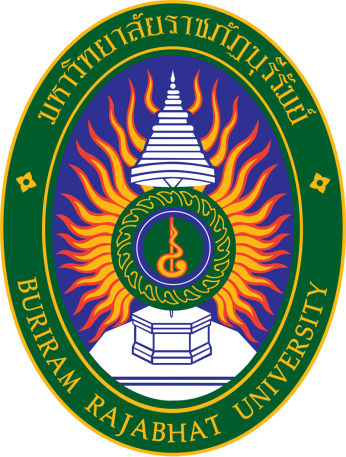 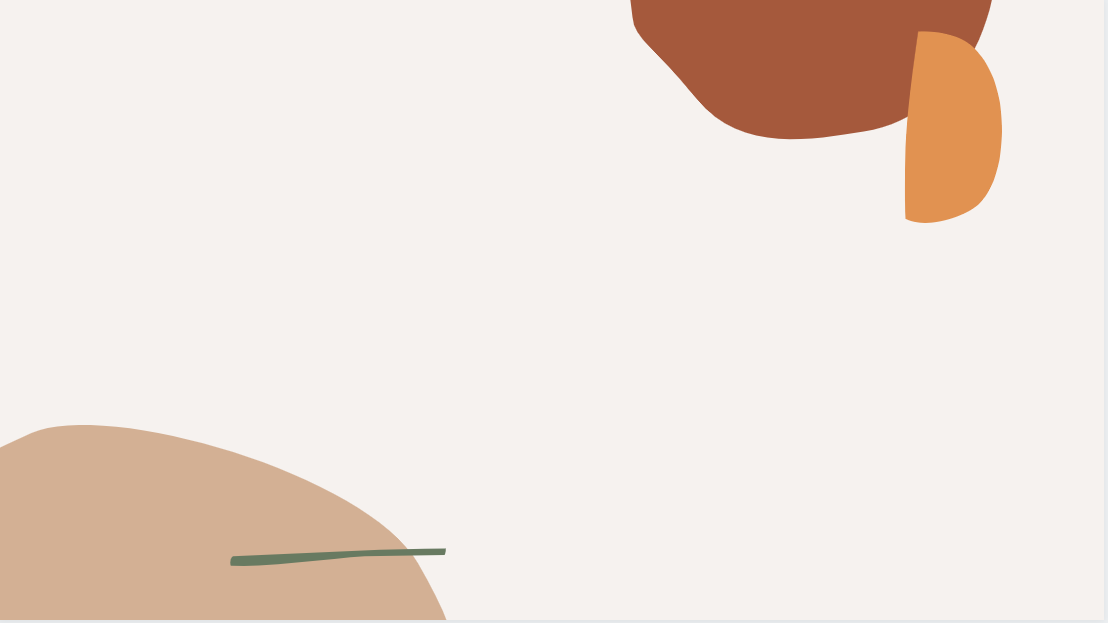 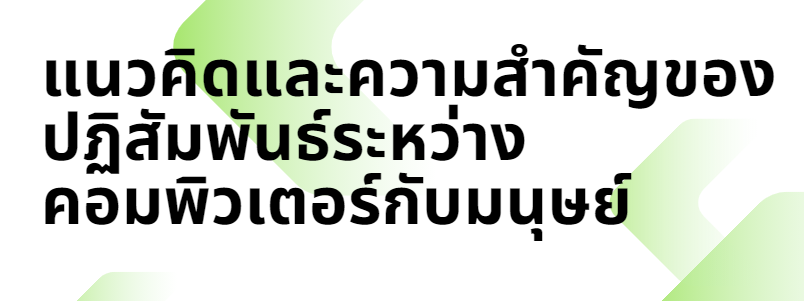 สื่อประกอบการสอนรายวิชา 4133203 (HCI) : ผู้ช่วยศาสตราจารย์ ดร. กมลรัตน์ สมใจ
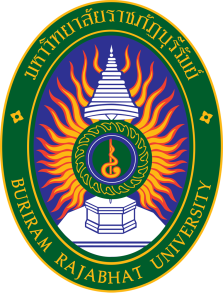 จุดประสงค์การเรียนรู้
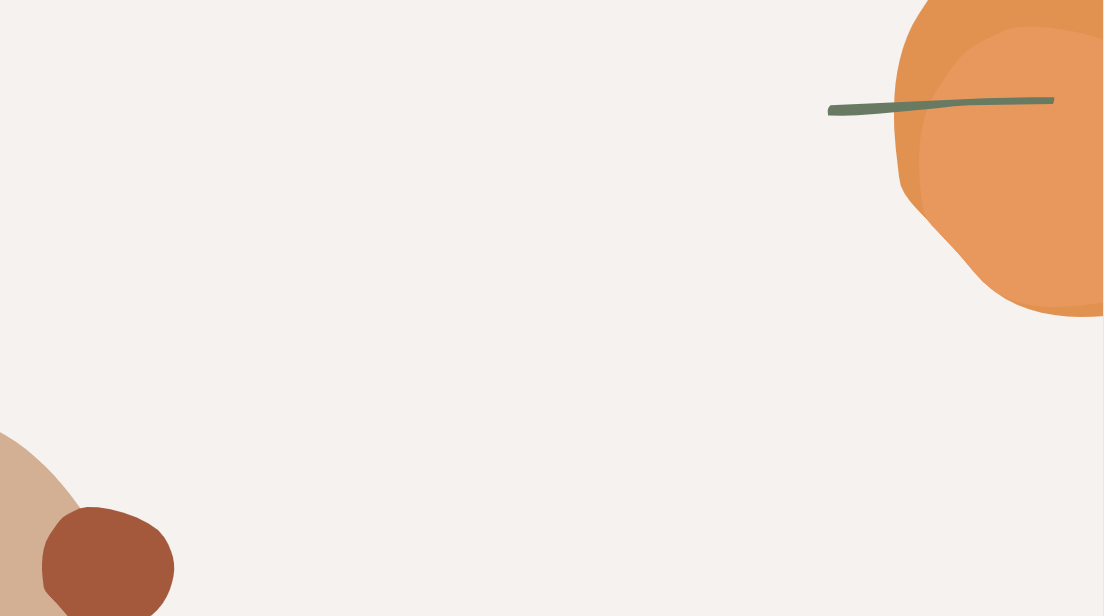 ผู้เรียนสามารถอธิบายถึงความรู้เบื้องต้นและบทบาทของปฏิสัมพันธ์ระหว่างคอมพิวเตอร์กับมนุษย์ได้
ผู้เรียนสามารถอธิบายถึงความเชื่อมโยงศาสตร์ปฏิสัมพันธ์ระหว่างคอมพิวเตอร์กับมนุษย์และศาสตร์อื่น ๆ
ผู้เรียนสามารถอธิบายและแยกแยะเป้าหมายของปฏิสัมพันธ์ระหว่างคอมพิวเตอร์กับมนุษย์
ผู้เรียนสามารถยกตัวอย่างการปฏิสัมพันธ์ระหว่างคอมพิวเตอร์กับมนุษย์
ผู้เรียนสามารถอธิบายและยกตัวอย่างถึงการเปลี่ยนแปลงปฏิสัมพันธ์โดยนักประดิษฐ์และนักคอมพิวเตอร์ในยุคต่าง ๆ ที่เกี่ยวข้องกับการเปลี่ยนแปลงและมีอิทธิพลต่อการปฏิสัมพันธ์ระหว่างคอมพิวเตอร์และมนุษย์
สื่อประกอบการสอนรายวิชา 4133203 (HCI) : ผู้ช่วยศาสตราจารย์ ดร. กมลรัตน์ สมใจ
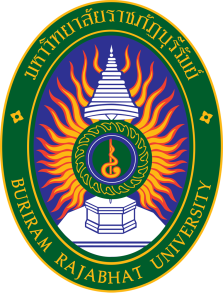 เนื้อหา
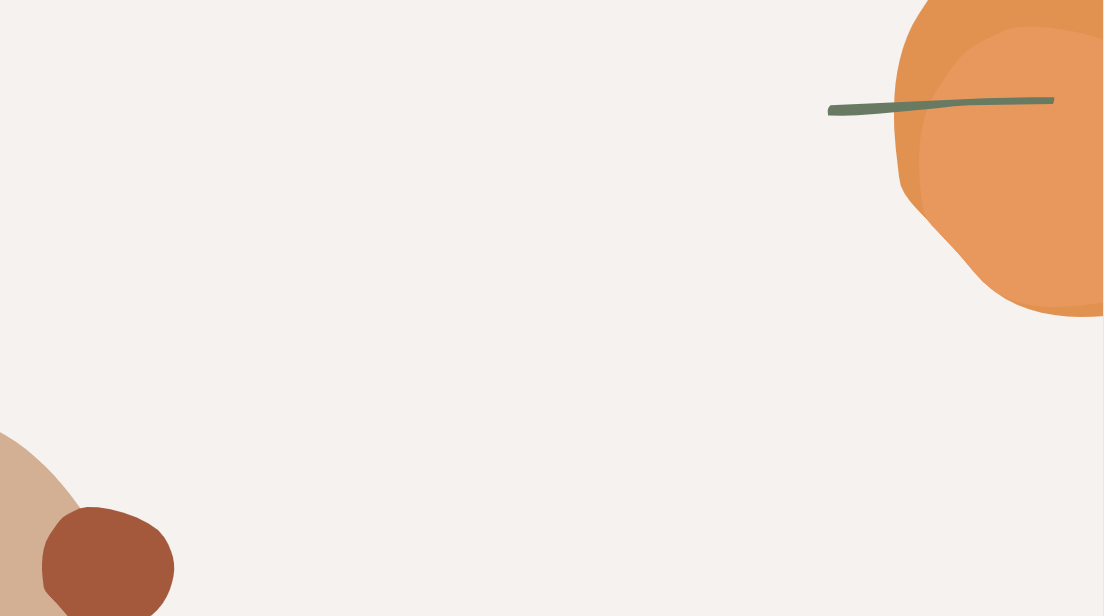 บทนำเกี่ยวกับปฏิสัมพันธ์ระหว่างคอมพิวเตอร์กับมนุษย์ 
บทบาทของปฏิสัมพันธ์ระหว่างคอมพิวเตอร์กับมนุษย์
ปฏิสัมพันธ์ระหว่างคอมพิวเตอร์กับมนุษย์และศาสตร์อื่น ๆ
เป้าหมายของปฏิสัมพันธ์ระหว่างคอมพิวเตอร์กับมนุษย์
ตัวอย่างการปฏิสัมพันธ์ระหว่างคอมพิวเตอร์กับมนุษย์
บุคคลสำคัญที่เกี่ยวข้องกับปฏิสัมพันธ์ระหว่างคอมพิวเตอร์กับมนุษย์
สื่อประกอบการสอนรายวิชา 4133203 (HCI) : ผู้ช่วยศาสตราจารย์ ดร. กมลรัตน์ สมใจ
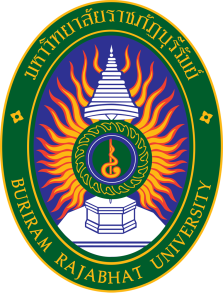 1. บทนำเกี่ยวกับการปฏิสัมพันธ์ระหว่างคอมพิวเตอร์กับมนุษย์
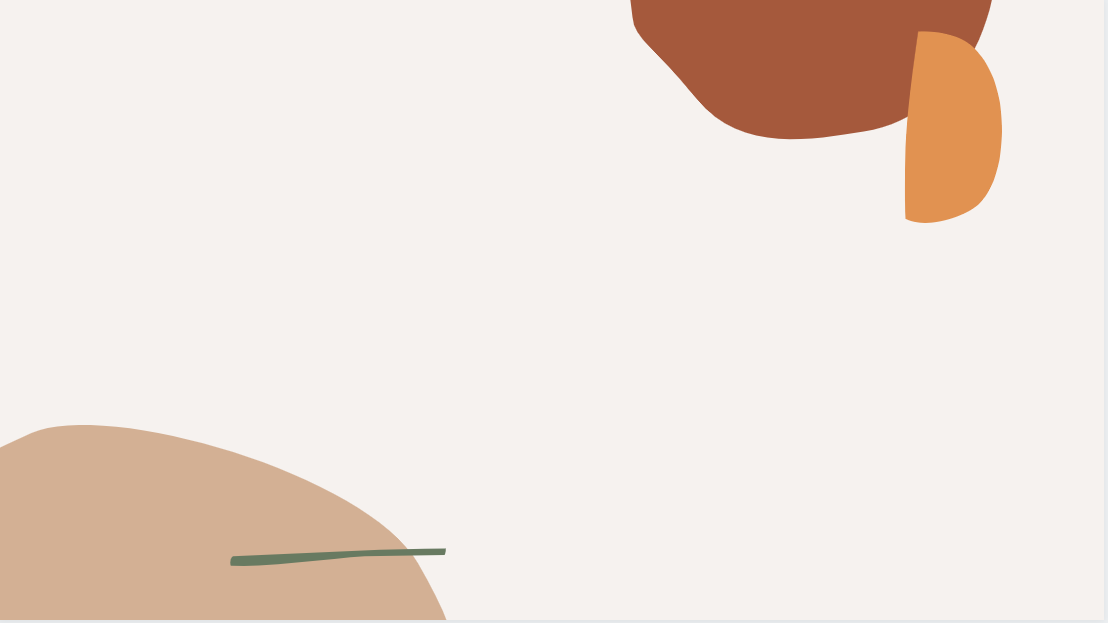 ในช่วงเวลาที่ผ่านมา คอมพิวเตอร์ได้เริ่มเข้ามามีบทบาท และเราก็ถูกล้อมรอบด้วยคอมพิวเตอร์ แต่การประมวลผลหรือสั่งงานต้องอาศัยบุคลากรด้านเทคนิคที่มีความรู้และทักษะสูงเพื่อสั่งให้คอมพิวเตอร์ทำงานเท่านั้น
เมื่อเปรียบเทียบกับการทำงานโดยใช้แรงงานคนซึ่งจะคำนวณเป็น “เวลาในการทำงานของคน” ขณะนั้นแรงงานคนจัดเป็นทรัพยากรที่มีราคาไม่แพงเมื่อเทียบกับราคาคอมพิวเตอร์
คนที่จะทำงานกับเครื่องคอมพิวเตอร์ได้นั้นต้องเป็นผู้เชี่ยวชาญทางด้านเทคนิค นักวิทยาศาสตร์ หรือผู้ที่มีความคุ้นเคยกับความซับซ้อนในการเขียนโปรแกรมคอมพิวเตอร์
แต่ในปัจจุบัน ไม่มีข้อจำกัดที่กล่าวมาทุกคนสามารถเป็นผู้ใช้งานคอมพิวเตอร์ได้ ตั้งแต่ใช้เพื่อการใช้งานในชีวิตประจำวัน การพาณิชย์ การทำการเกษตร การศึกษา และการบันเทิง เป็นต้น
สื่อประกอบการสอนรายวิชา 4133203 (HCI) : ผู้ช่วยศาสตราจารย์ ดร. กมลรัตน์ สมใจ
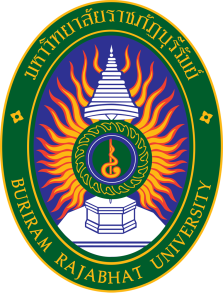 2. บทบาทของปฏิสัมพันธ์ระหว่างคอมพิวเตอร์กับมนุษย์
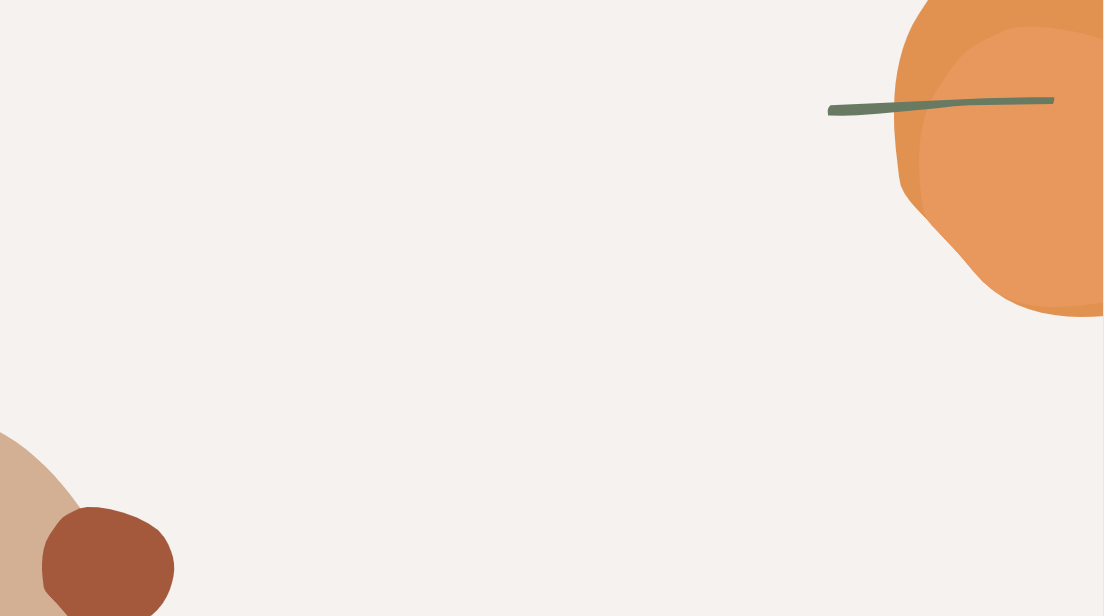 สมาคมคอมพิวเตอร์เอซีเอ็ม (Association for Computing Machinery : ACM) และสถาบันวิชาชีพวิศวกรไฟฟ้าและอิเล็กทรอนิกส์ (Institute of Electrical and Electronics Engineers : IEEE) หรือไอทริปเพิลอี ได้ให้ความหมายของปฏิสัมพันธ์ระหว่างคอมพิวเตอร์และมนุษย์ไว้ดังนี้

     ” ปฏิสัมพันธ์ระหว่างคอมพิวเตอร์กับมนุษย์ เป็นระเบียบวิธีที่เกี่ยวข้องกับการออกแบบ การประเมินผล และการดำเนินการของระบบคอมพิวเตอร์ที่สามารถมีปฏิสัมพันธ์กับมนุษย์เพื่อประโยชน์ของการใช้งาน และกับการศึกษาปรากฏการณ์ที่สำคัญในสภาพแวดล้อมต่าง ๆ ของระบบคอมพิวเตอร์ “
         (Human-computer interaction is a discipline with the design, evaluation and implementation of interactive computing systems for human use and with the study for major phenomena surrounding them) (Hewett et al., 1996)
สื่อประกอบการสอนรายวิชา 4133203 (HCI) : ผู้ช่วยศาสตราจารย์ ดร. กมลรัตน์ สมใจ
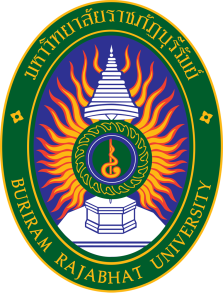 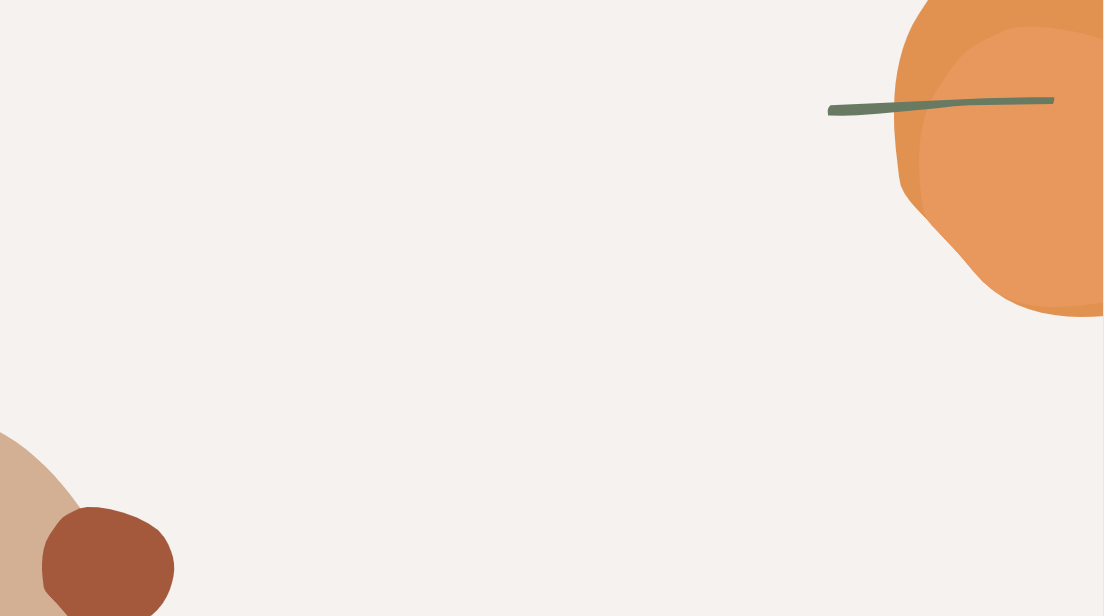 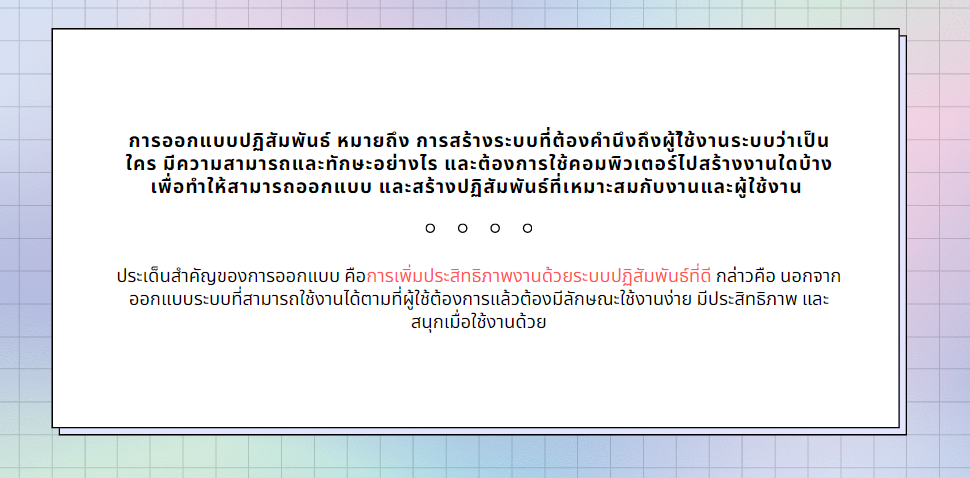 สื่อประกอบการสอนรายวิชา 4133203 (HCI) : ผู้ช่วยศาสตราจารย์ ดร. กมลรัตน์ สมใจ
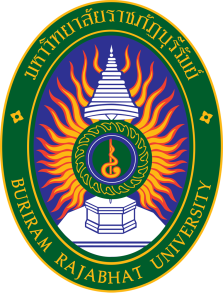 3. ปฏิสัมพันธ์ระหว่างคอมพิวเตอร์กับมนุษย์และศาสตร์อื่น ๆ
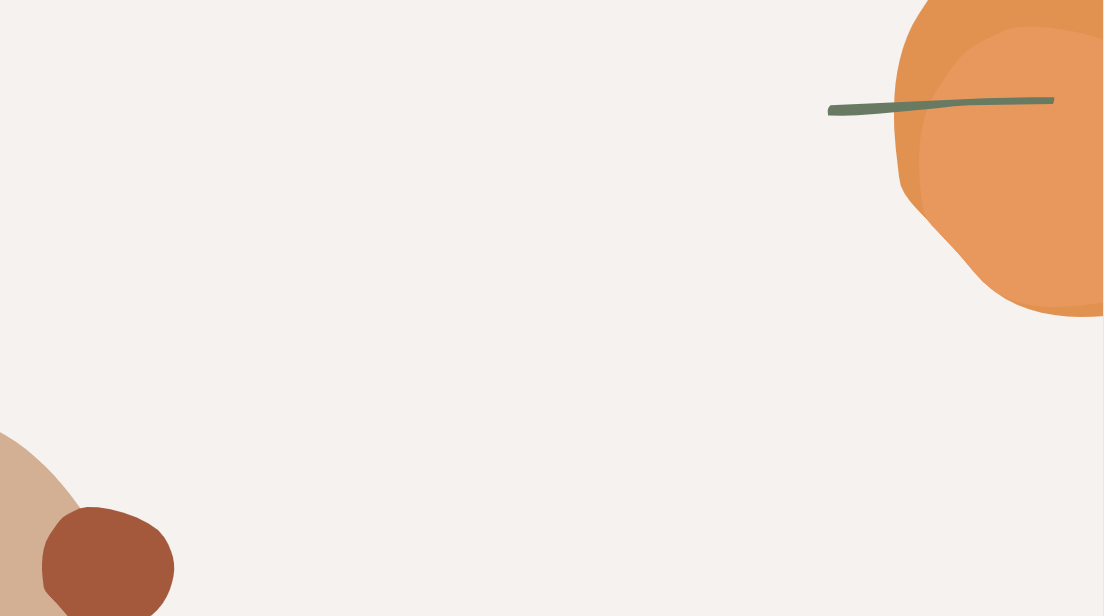 ปฏิสัมพันธ์ระหว่างคอมพิวเตอร์กับมนุษย์ มีพื้นฐานที่เกี่ยวข้องกับ
มนุษย์ 
จิตวิทยาสังคมขององค์กร
การยศาสตร์และปัจจัยของมนุษย์
ภาษาศาสตร์
ปรัชญา
สังคมวิทยา
วิทยาการคอมพิวเตอร์
วิศวกรรม
การออกแบบอื่น ๆ
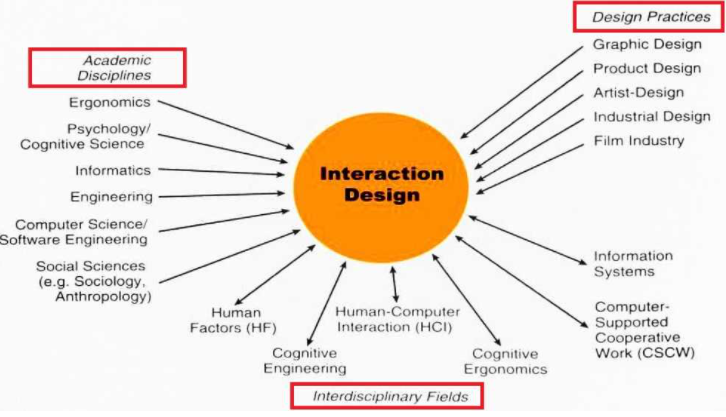 องค์ประกอบการออกแบบปฏิสัมพันธ์ที่เป็นส่วนหนึ่งของเขตข้อมูลสหวิทยาการ
สื่อประกอบการสอนรายวิชา 4133203 (HCI) : ผู้ช่วยศาสตราจารย์ ดร. กมลรัตน์ สมใจ
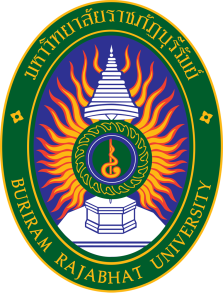 4. เป้าหมายของปฏิสัมพันธ์ระหว่างคอมพิวเตอร์กับมนุษย์
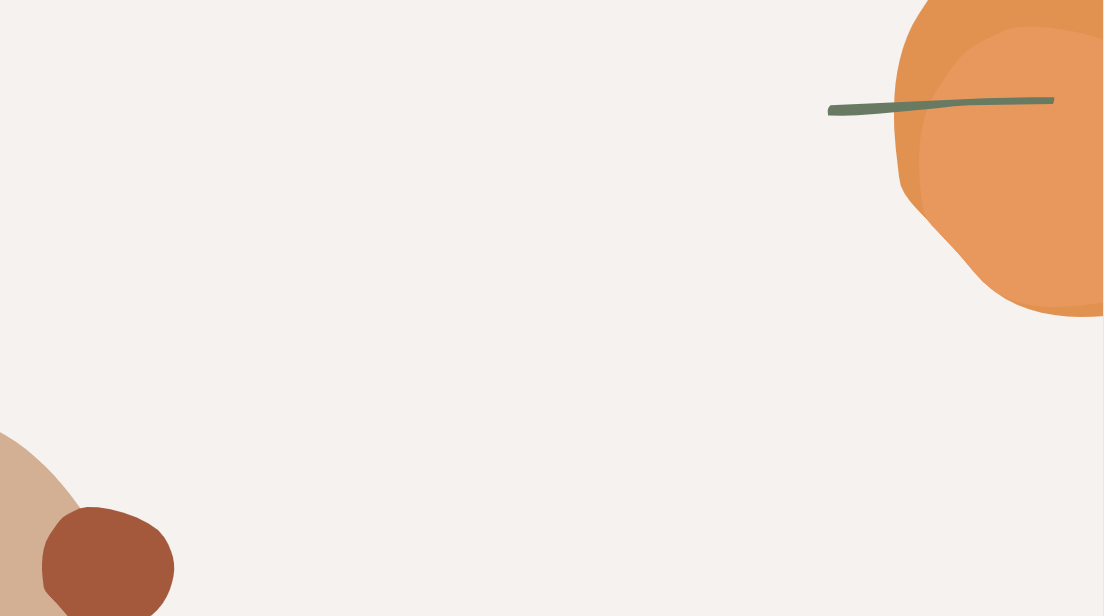 เป้าหมายของปฏิสัมพันธ์ระหว่างคอมพิวเตอร์กับมนุษย์คือ
เพื่อผลิตระบบคอมพิวเตอร์ที่มีการใช้งานที่มีความปลอดภัย สามารถทำงานได้สำเร็จตามเป้าหมายและมีประสิทธิภาพ
“ระบบ” หมายถึง ฮาร์ดแวร์ ซอฟต์แวร์ และสภาพแวดล้อมทั้งหมด ไม่ว่าจะเป็นองค์กรทั่วไป คนที่ทำงาน หรือผู้ที่รับผลกระทบจากคอมพิวเตอร์ 
วัตถุประสงค์ชัดเจนที่มีความสำคัญยิ่งในการออกแบบระบบ คือ การใช้งานต้องมีความปลอดภัยเป็นหลัก

ดังนั้นการสร้างระบบให้มีประสิทธิภาพ ต้องสร้างระบบให้บรรลุเป้าหมายดังนี้
เป้าหมายตามความสามารถการใช้งาน (Usability Goals)
เป้าหมายตามประสบการณ์ของผู้ใช้งาน (User Experience)
สื่อประกอบการสอนรายวิชา 4133203 (HCI) : ผู้ช่วยศาสตราจารย์ ดร. กมลรัตน์ สมใจ
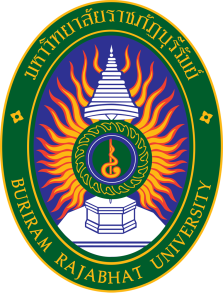 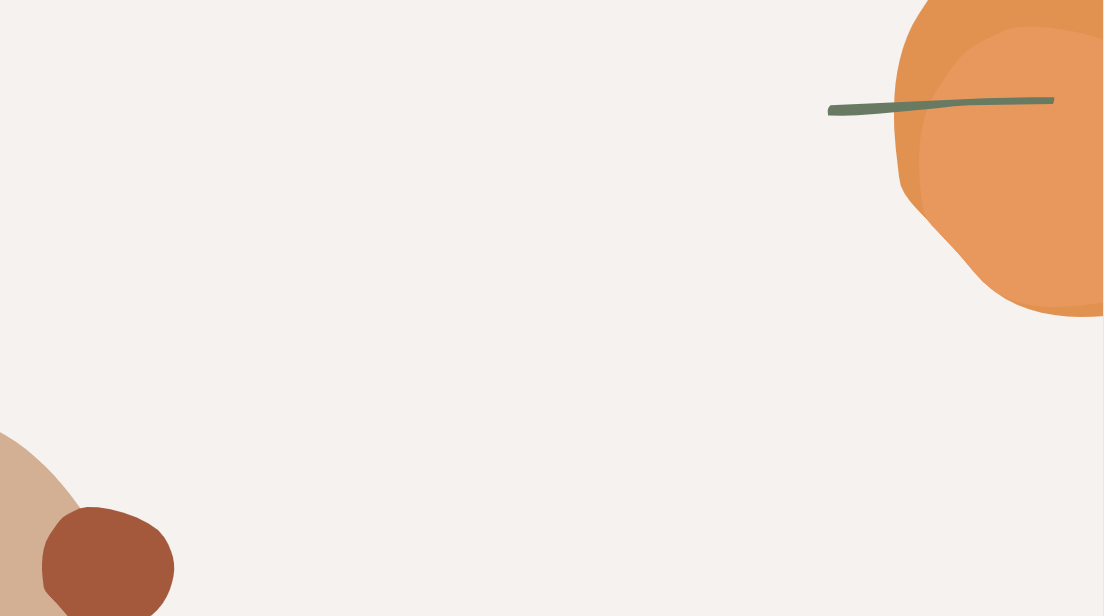 เป้าหมายตามความสามารถการใช้งาน (Usability Goals)
สามารถเรียนรู้การใช้งานได้ง่ายเพียงใด (Learnability)
มีประสิทธิภาพในการทำงานให้สำเร็จโดยไม่มีข้อผิดพลาด (Efficiency)
ง่ายต่อการจดจำวิธีการใช้ (Memorability)
อัตราความผิดพลาดที่เกิดขึ้น (Error)
ความพึงพอใจหลังการใช้งานของผู้ใช้ (Satisfaction)

เป้าหมายตามประสบการณ์ของผู้ใช้งาน (User Experience)
เป้าหมายที่เกี่ยวข้องกับการบรรลุความพึงพอใจการใช้ระบบหรือคุณภาพของระบบตามประสบการณ์ของผู้ใช้
เช่น ความชื่นชอบในระบบ
สื่อประกอบการสอนรายวิชา 4133203 (HCI) : ผู้ช่วยศาสตราจารย์ ดร. กมลรัตน์ สมใจ
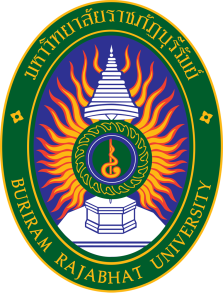 5. ตัวอย่างการปฏิสัมพันธ์ระหว่างคอมพิวเตอร์กับมนุษย์
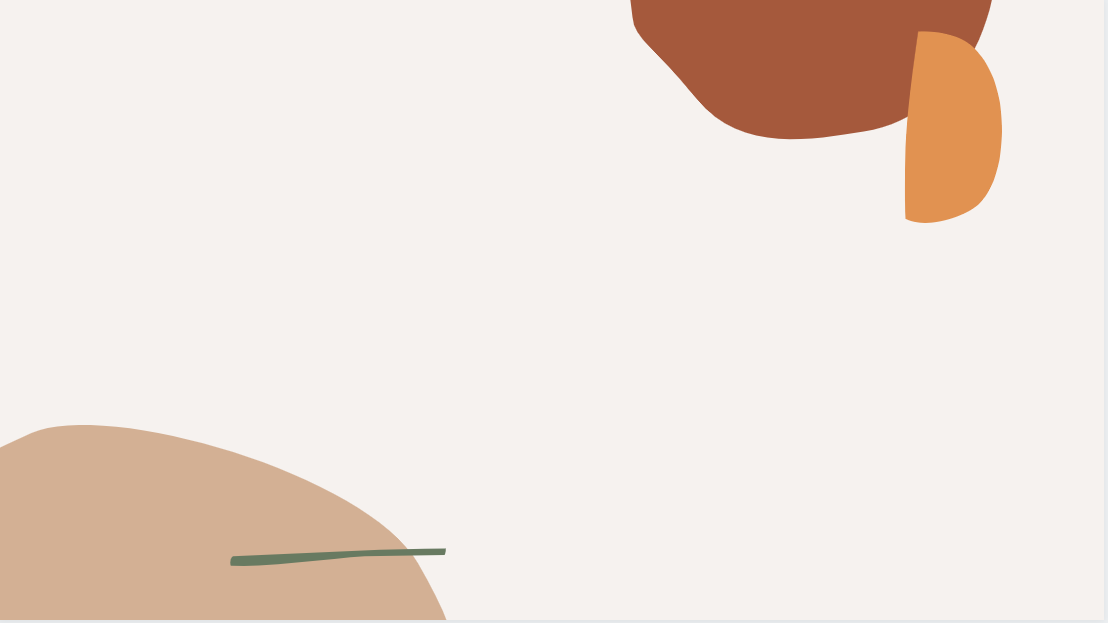 ลักษณะการผสมผสานสหวิทยาการปฏิสัมพันธ์ระหว่างคอมพิวเตอร์กับมนุษย์ เป็นทั้งการศึกษามนุษย์และเทคโนโลยี และเชื่อมระหว่างทั้ง 2 ด้าน
ด้านหนึ่งต้องคิดว่ามนุษย์สามารถนำเทคโนโลยีไปใช้เพื่ออะไร
ด้านหนึ่งต้องคิดว่า เทคโนโลยีที่มนุษย์ต้องทำงานด้วยจะถูกใช้งานได้อย่างไร

ปัจจัยหลักที่นำมาสู่การพิจารณาออกแบบปฏิสัมพันธ์ระหว่างคอมพิวเตอร์กับมนุษย์ก็คือ หลักการที่เกี่ยวข้องโดยตรงกับผู้ใช้ เช่น
ความสะดวกสบายและสุขภาพ
แนวคิดที่เกี่ยวข้องกับการทำงานของผู้ใช้ สภาพแวดล้อมการทำงานหรือเทคโนโลยีที่ใช้
สื่อประกอบการสอนรายวิชา 4133203 (HCI) : ผู้ช่วยศาสตราจารย์ ดร. กมลรัตน์ สมใจ
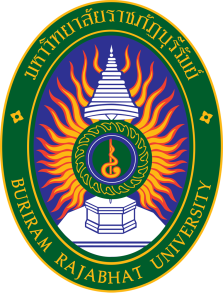 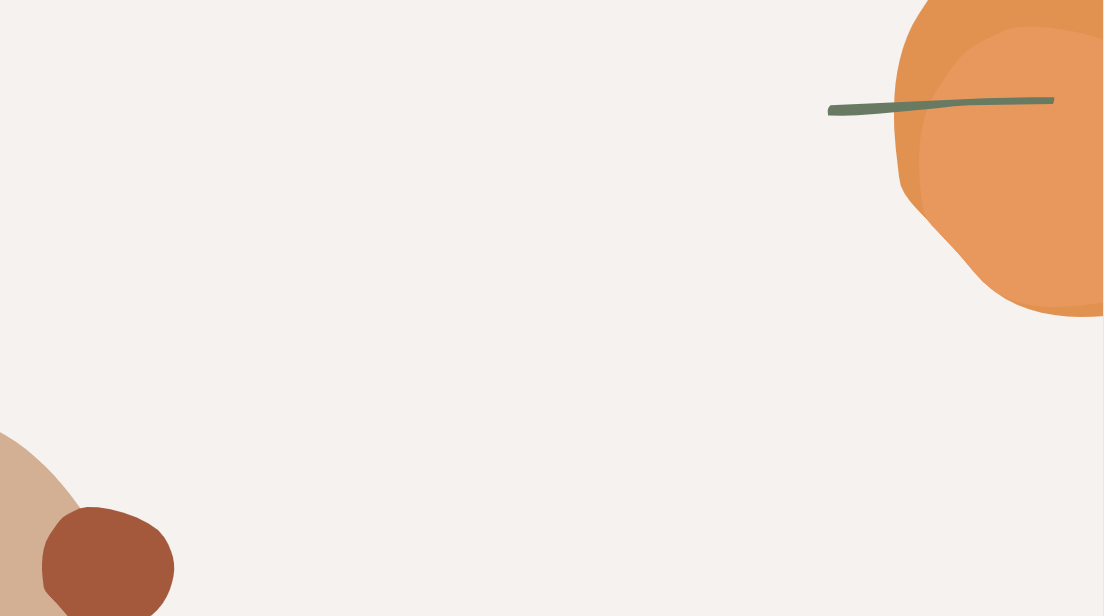 ตัวอย่าง ระบบการจองตั๋วโดยสารเครื่องบินโดยใช้ระบบปฏิสัมพันธ์แบบต่าง ๆ
กรณีศึกษาที่ 1
กรณีศึกษาปฏิสัมพันธ์ระหว่างคอมพิวเตอร์กับมนุษย์ ส่วนต่อประสานด้านการได้ยิน 
มักเกิดปัญหาจากการรู้จำเสียงพูด คนแต่ละคนออกเสียงพูดแตกต่างกัน
และมีการเน้นพยางค์ ทำนองเสียง สำนวน ปริมาตรของเสียง ที่แตกต่างกัน

ส่วนประสานเสียง :  “ท่านต้องการทำการจองตั๋วเครื่องบินหรือไม่”
ผู้ใช้ : “ใช่”
ส่วนประสานเสียง : “ท่านต้องการออกเดินทางจากจังหวัดใด”
ผู้ใช้ : “กรุงเทพฯ”
ส่วนประสานเสียง : รับข้อมูลผิดเป็น “หาดใหญ่”

ทำให้การจองตั๋วล่าช้าและผิดพลาดได้
สื่อประกอบการสอนรายวิชา 4133203 (HCI) : ผู้ช่วยศาสตราจารย์ ดร. กมลรัตน์ สมใจ
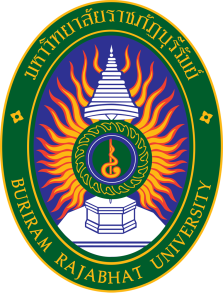 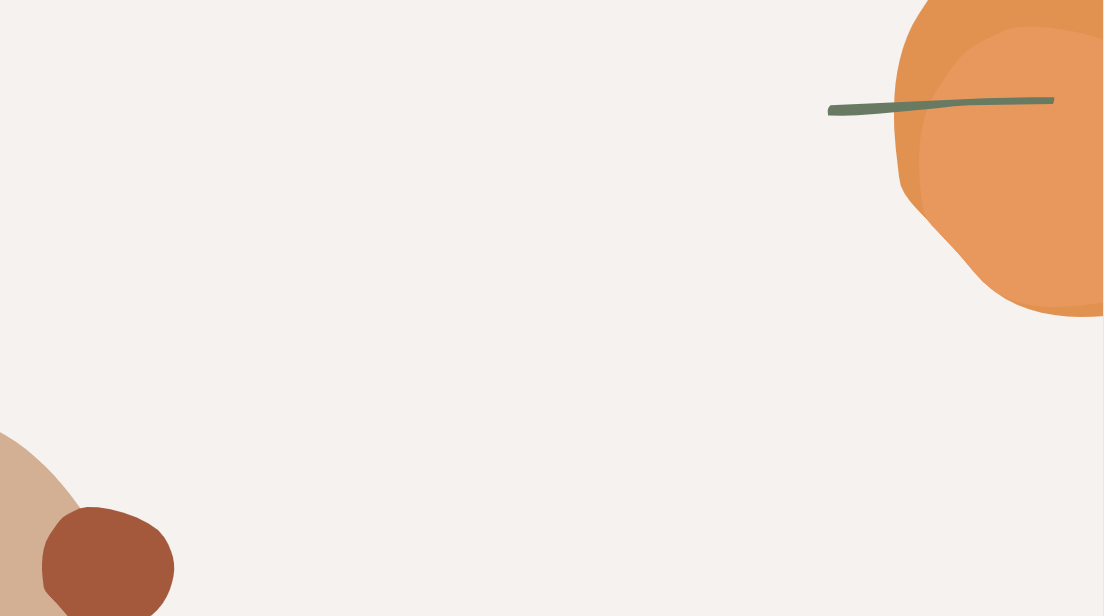 ตัวอย่าง ระบบการจองตั๋วโดยสารเครื่องบินโดยใช้ระบบปฏิสัมพันธ์แบบต่าง ๆ
กรณีศึกษาที่ 2
กรณีศึกษาระบบจองตั๋วโดยสารของบริษัทตัวแทนการท่องเที่ยวขนาดเล็กที่มีจำนวนของสาขากระจายไปทั่วประเทศ 

ปัจจุบันพนักงานขายใช้เวลานานในการออกตั๋วให้ผู้ใช้ เพราะต้องโทรไปที่สายการบินเพื่อตรวจสอบที่นั่งว่างสำหรับผู้ใช้
ตรวจสอบว่าผู้ใช้ต้องการสำรองที่พักกับสายการบินหรือไม่
ออกตั๋ว ใบเสร็จรับเงิน โดยการเขียนด้วยมือ

ปัญหาคือ ..?

พัฒนาระบบการจองตั๋ว : มีระบบที่ต้องมีส่วนประสานและรองรับการทำงานต่าง ๆ
สื่อประกอบการสอนรายวิชา 4133203 (HCI) : ผู้ช่วยศาสตราจารย์ ดร. กมลรัตน์ สมใจ
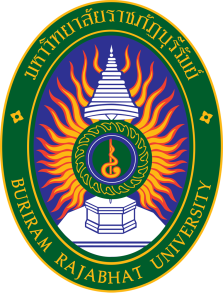 6. บุคคลสำคัญที่เกี่ยวข้องกับปฏิสัมพันธ์ระหว่างคอมพิวเตอร์กับมนุษย์
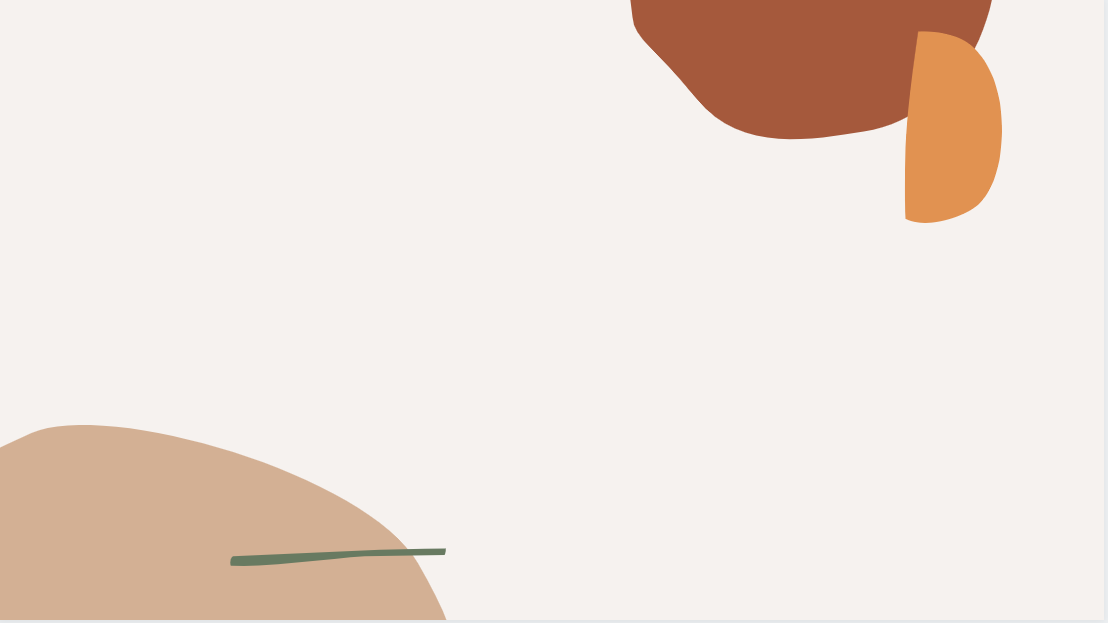 โยเซฟ คาร์ล ล็อบเน็ตต์ ลิกไคลเดอร์ (Joseph Calr Robnett Licklider หรือ J. R. Licklider) เป็นผู้สร้างคอมพิวเตอร์ให้ทำงานเหมือนสมองมนุษย์  

“มนุษย์จะเป็นผู้กำหนดวัตถุประสงค์ สร้างสมมติฐาน กำหนดเงื่อนไข และ ดำเนินการประเมินผล ส่วนคอมพิวเตอร์จะทำให้งานที่เป็นประจำวันที่ต้องทำซ้ำ ๆ ทุกวัน ซึ่งทำขึ้นเพื่อช่วยมนุษย์ให้พร้อมในการมองรูปที่ลึกซึ้งมากขึ้น และช่วยตัดสินใจแนวความคิดหรือเรื่องราวทางเทคนิคและทางวิทยาศาสตร์”

แวนเนวาร์ บุซ (Vannevar Bush) เป็นผู้ประดิษฐ์อุปกรณ์มิเมกซ์สัจพจน์ (Postulated) เพื่อเก็บข้อมูลเกี่ยวกับบทความต่าง ๆ และสร้างดัชนีเพื่ออ้างอิงข้อมูล เรียกว่า การเชื่อมโยงหลายมิติ
สื่อประกอบการสอนรายวิชา 4133203 (HCI) : ผู้ช่วยศาสตราจารย์ ดร. กมลรัตน์ สมใจ
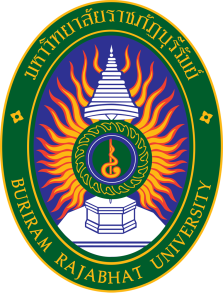 6. บุคคลสำคัญที่เกี่ยวข้องกับปฏิสัมพันธ์ระหว่างคอมพิวเตอร์กับมนุษย์
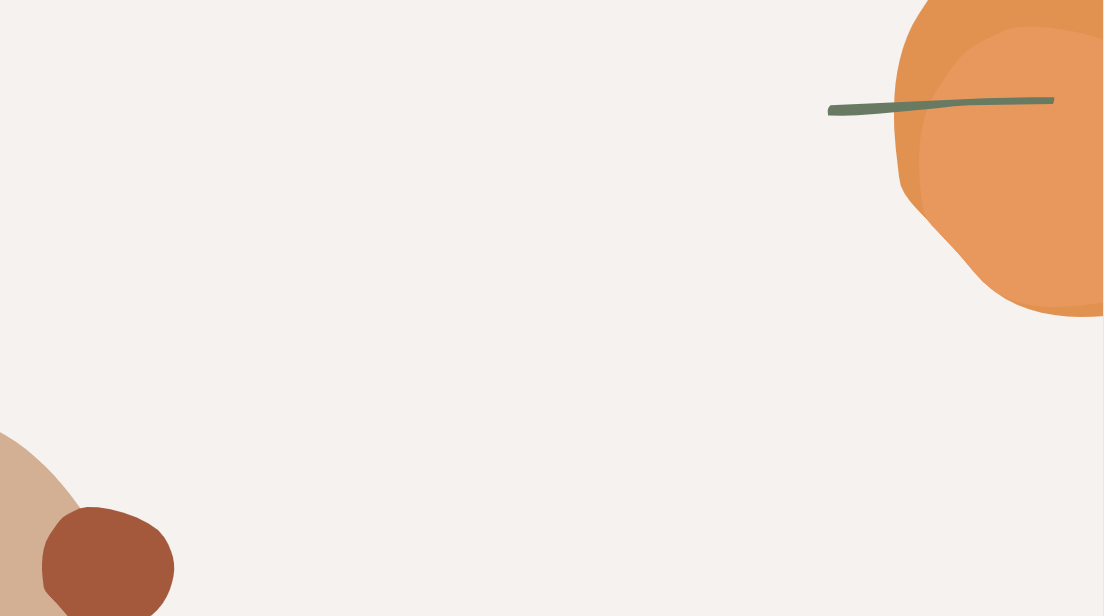 อีแวน ซูเทอร์แลนด์ (Ivan Sutherland) เป็นผู้คิดค้นแผ่นแบบร่าง (Sketchpad) ได้คิดค้นหลักการมโนทัศน์เชิงอ็อบเจกต์และการแสดงภาพ

ดักลาส แองเกิลเบิร์ต (Douglas Engelbart) เป็นผู้คิดค้นเมาส์เครื่องแรกขึ้น และสื่อประสมต่าง ๆ ได้รับรางวัลมากมายจากสิ่งประดิษฐ์ที่ประดิษฐ์ขึ้น

อลัน เคย์ (Alan Kay) เป็นผู้ประดิษฐ์ไดนาบุ๊ก โน้ตบุ๊กคอมพิวเตอร์ เครื่องแรกที่ประกอบด้วยสื่อประสมสมบูรณ์แบบ และส่วนต่อประสานที่ใช้กับคอมพิวเตอร์ตั้งโต๊ะ

เบน ชไนเดอร์แมน (Ben Shneiderman) เป็นผู้คิดแนวความคิดเรื่องส่วนต่อประสานแบบการจัดการโดยตรง (Direct manipulation of Interface)
สื่อประกอบการสอนรายวิชา 4133203 (HCI) : ผู้ช่วยศาสตราจารย์ ดร. กมลรัตน์ สมใจ
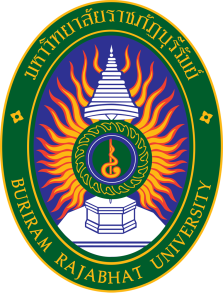 6. บุคคลสำคัญที่เกี่ยวข้องกับปฏิสัมพันธ์ระหว่างคอมพิวเตอร์กับมนุษย์
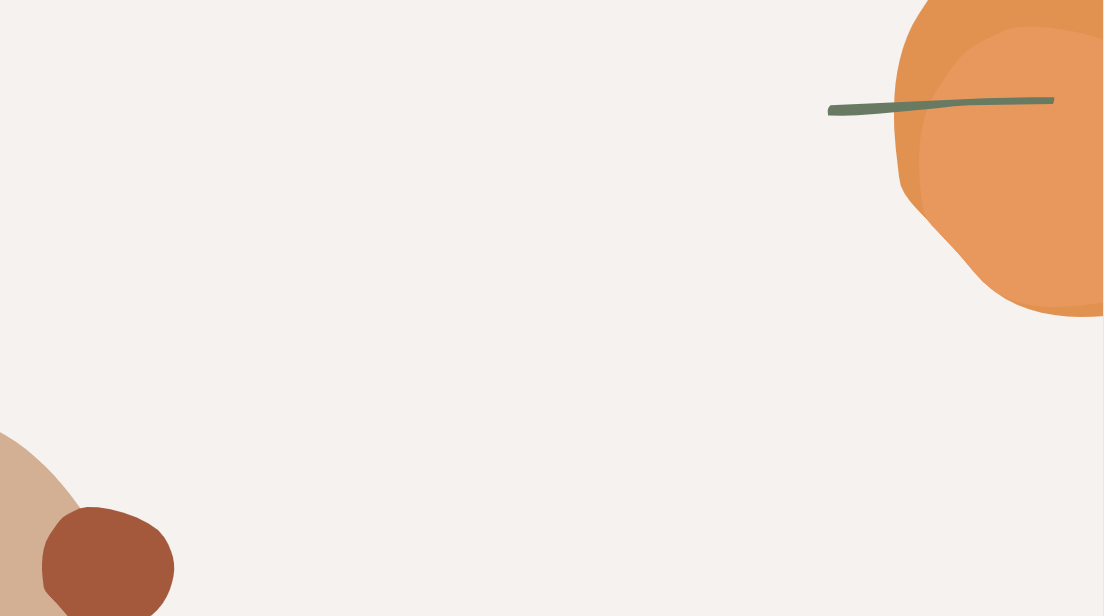 เทค เนลสัน (Ted Nelson) เป็นคนแรกที่คิดค้นข้อความหลายมิติ สื่อหลายมิติ และเป็นผู้คิดค้นโครงการซานาดู (Xanadu) เพื่อพัฒนาข้อความหลายมิติขึ้น

นิโคลัส นีโกพอนเต (Nicholas Negroponte) เป็นผู้เสนอแนวความคิดการสั่งงานด้วยเสียง

มาร์ก ไวเซอร์ (Mark Weiser) เป็นผู้เสนอแนวความคิดเรื่องคอมพิวเตอร์พบทั่วไป (Ubiquitous Computing)ถือเป็นบิดาของคอมพิวเตอร์พบทั่วไปอีกด้วย
สื่อประกอบการสอนรายวิชา 4133203 (HCI) : ผู้ช่วยศาสตราจารย์ ดร. กมลรัตน์ สมใจ
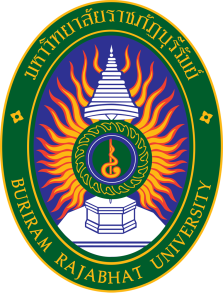 6. บุคคลสำคัญที่เกี่ยวข้องกับปฏิสัมพันธ์ระหว่างคอมพิวเตอร์กับมนุษย์
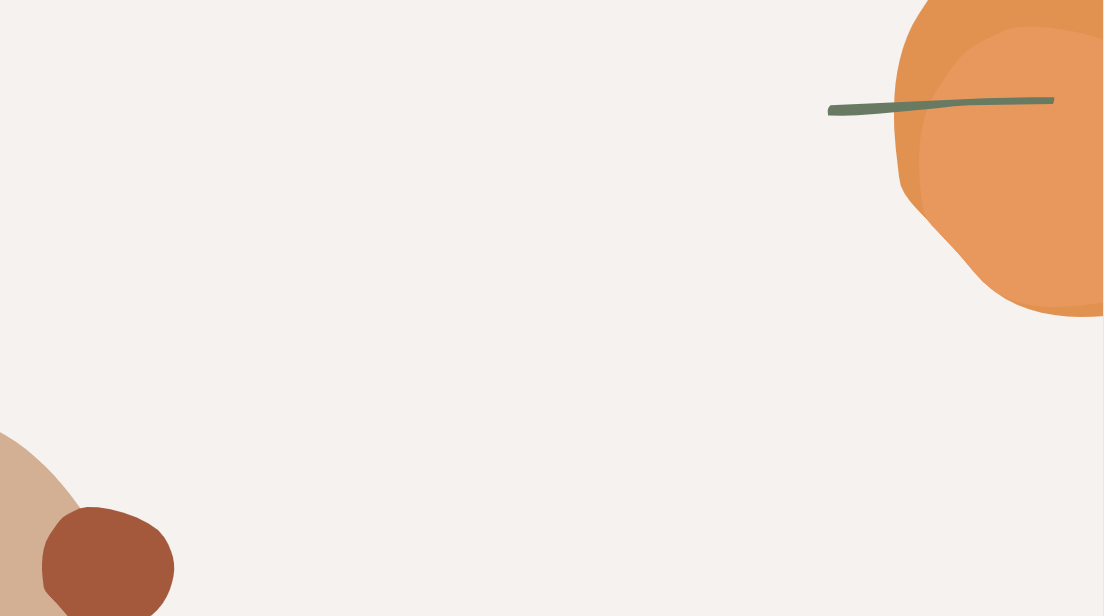 วิลเลียม เฮนรี เกตส์ หรือ บิล เกตส์ (Bill Gates) ผู้ก่อตั้งบริษัทไมโครซอฟต์ 

ลอว์เรนซ์ “แลร์รี” เพจ (Lawrence “Larry” Page) เป็นนักวิทยาการคอมพิวเตอร์ นักพัฒนาซอฟต์แวรื และผู้ร่วมก่อนตั้งกูเกิลคู่กับเซอร์เกย์ บริน (Sergey Brin)

จิมมี ดอนอล “จิมโบ” เวลส์ (Jimmy Donal “Jimbo” Wales) เป็นผู้ประกอบการด้านอินเทอร์เน็ตชาวอเมริกัน และเป็นผู้ก่อตั้งวิกิพีเดีย ซึ่งเป็นสารานุกมเนื้อหาเสรีบนอินเทอร์เน็ตที่เปิดให้ทุกคนร่วมมือกันแก้ไขข้อมูล

สตีเฟน (สตีฟ) จอบส์ (Steve Jobs) ผู้ร่วมก่อตั้งแอปเปิลคอมพิวเตอร์ และเป็นผู้มีส่วนช่วยทำให้แนวความคิดเรื่องคอมพิวเตอร์ส่วนบุคคลเป็นที่นิยมขึ้นมาด้วย
สื่อประกอบการสอนรายวิชา 4133203 (HCI) : ผู้ช่วยศาสตราจารย์ ดร. กมลรัตน์ สมใจ
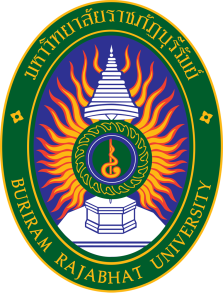 6. บุคคลสำคัญที่เกี่ยวข้องกับปฏิสัมพันธ์ระหว่างคอมพิวเตอร์กับมนุษย์
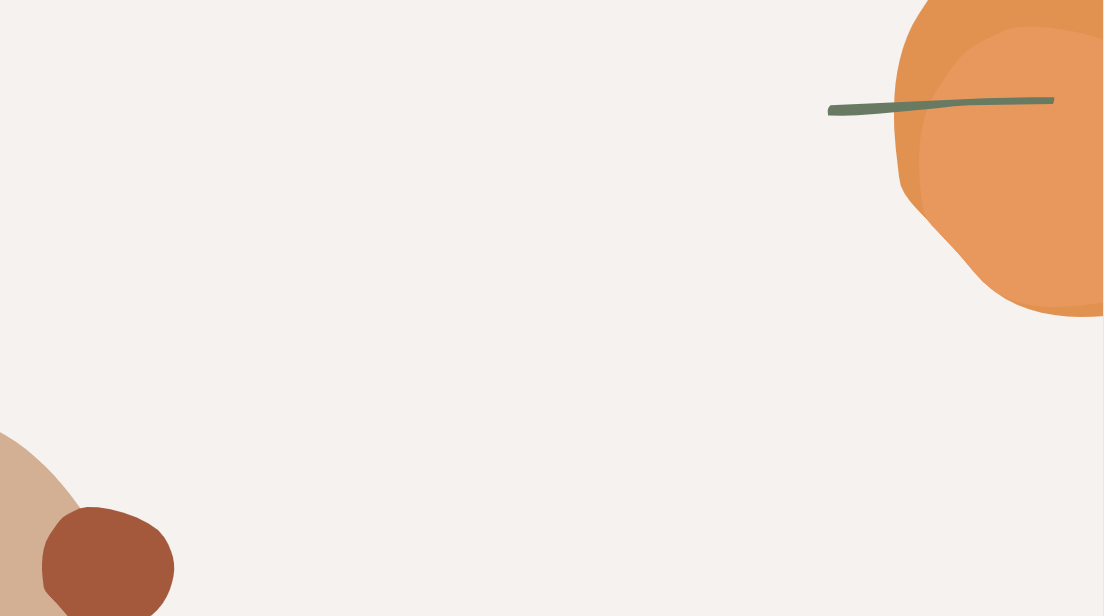 มาร์ก เอลเลียต ซักเคอร์เบิร์ก (Mark Elliot Zuckeberg) เป็นที่รู้จักในฐานผู้ก่อตั้งเว็บไซต์เฟชบุ๊ก (Fackbook)

ทิม เบอร์เนร์ส-ลี (Tim Berners-Lee) แห่งองค์การเพื่อการวิจัยนิวเคลียร์แห่งยุโรป โดยทิมได้คิดค้นระบบข้อความหลายมิติ (Hypertext) ขึ้น สามารถเปิดโปรแกรมค้นดูหรือเบราว์เซอร์ (Browser) ตัวแรก มีชื่อว่าเวิลด์ไวด์เว็บ (World Wide Web) ในช่วงเริ่มแรกเวิลด์ไวด์เว็บใช้ข้อความหลายมิติ เฉพาะในระบบปิด จนเริ่มมีการพัฒนาเกณฑ์วิธี/โพรโทคอล เช่น เอชทีทีพี (เกณฑ์วิธีขนส่งข้อความหลายมิติ) (HTTP) (ภาษา) เอชทีเอ็มแอล (HTML) ทำให้การเผยแพร่เอกสารออกไปทำได้ง่ายขึ้น การที่มีผู้ใช้เข้ามาใช้ข้อมูลเป็นจำนวนมาก ทำให้เกิดความสมบูรณ์ในการส่งต่อข้อข้อมูลและมีราคาต้นทุนการส่งที่ถูกมาก
สื่อประกอบการสอนรายวิชา 4133203 (HCI) : ผู้ช่วยศาสตราจารย์ ดร. กมลรัตน์ สมใจ
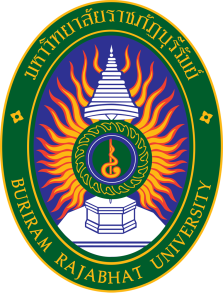 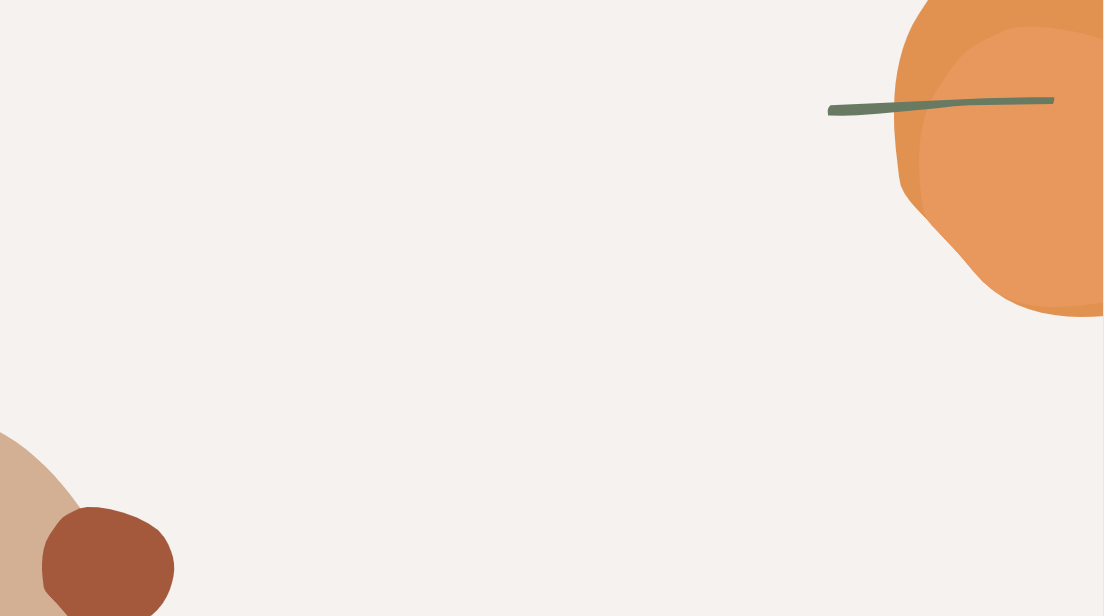 บทสรุป
ปฏิสัมพันธ์ระหว่างคอมพิวเตอร์กับมนุษย์ : ความสัมพันธ์ที่ซับซ้อนระหว่าง มนุษย์กับคอมพิวเตอร์

ปฏิสัมพันธ์ระหว่างคอมพิวเตอร์กับมนุษย์ จึงเกี่ยวข้องกับ
มนุษย์
จิตวิทยาสังคมขององค์กร
การยศาสตร์และปัจจัยของมนุษย์
ภาษาศาสตร์
ปรัชญา
สังคมวิทยา
วิทยาการคอมพิวเตอร์
วิศวกรรม
การออกแบบอื่น ๆ เป็นต้น
สื่อประกอบการสอนรายวิชา 4133203 (HCI) : ผู้ช่วยศาสตราจารย์ ดร. กมลรัตน์ สมใจ
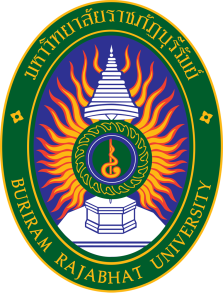 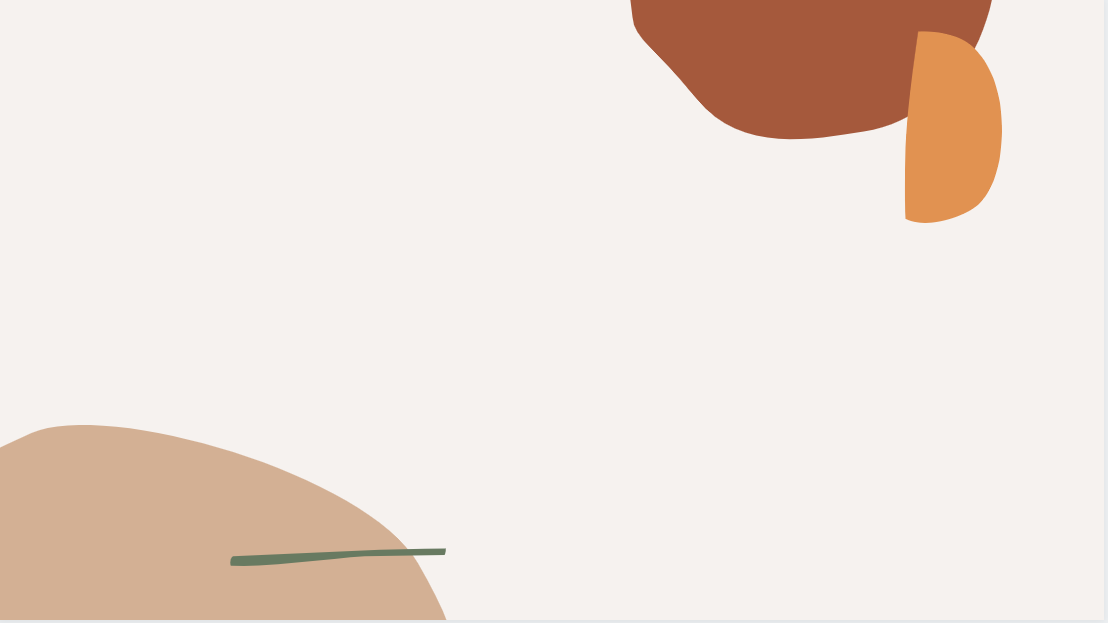 คำถามท้ายหน่วย
บทบาทของปฏิสัมพันธ์ระหว่างคอมพิวเตอร์กับมนุษย์คืออะไร และสำคัญอย่างไร
เป้าหมายของการใช้งานและเป้าหมายตามประสบการณ์ของผู้ใช้งานต่างกันอย่างไร
จงวิเคราะห์ว่า ปฏิสัมพันธ์ระหว่างคอมพิวเตอร์กับมนุษย์มีความสำคัญต่อการทำงานอย่างไร
ข้อความหลายมิติ ใครเป็นผู้คิดค้น และมีประโยชน์อย่างไร
จงยกตัวอย่างนักประดิษฐ์ที่มีชื่อเสียงมาอย่างน้อย 5 คน พร้อมอธิปลายงานหรือส่งประดิษฐ์ที่ได้คิดค้นขึ้น
สื่อประกอบการสอนรายวิชา 4133203 (HCI) : ผู้ช่วยศาสตราจารย์ ดร. กมลรัตน์ สมใจ